Sudden Oak Death
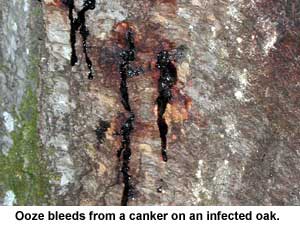 Identifying Characteristics:
A pathogen that causes red-brown or black cankers form on the trunk
Cankers seep dark black to red or amber sap
Bark under stress can fracture and release sap
Sudden Oak DeathRelationship between tree and pathogen
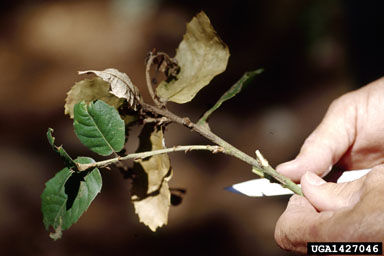 Pathogen spores spread through the transportation of infected plants or plant parts such as leaves, twigs and soil
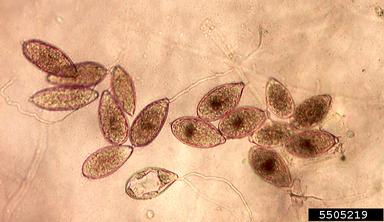 These organic materials easily stick to boots, tires, pets, and other equipment that can move the pathogen long distances
2
Sudden Oak DeathCommon Host Trees
Red oak
Tanoak
California black oak
Red oak
Coast live oak
Canyon live oak
Shreve Oak
Rhododendron
Kalmia (Mountain Laurel)
Black locust
Black cherry
Camellia
Flowering dogwood
Pieris (Andromeda)
Sassafras
Viburnum
Madrone
Huckleberry
Bay Laurel
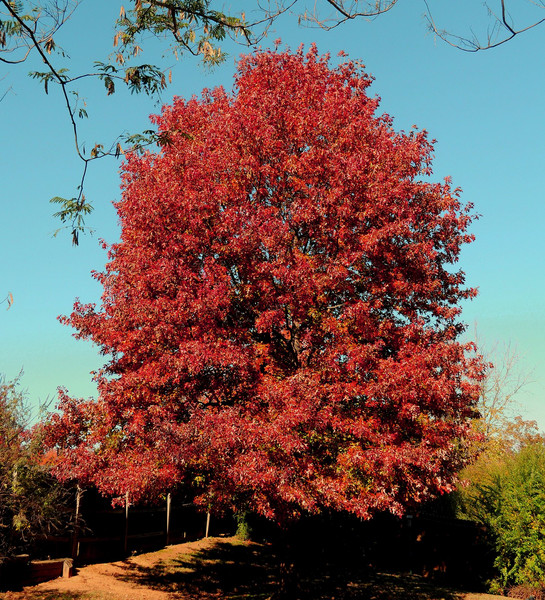 Tanoak
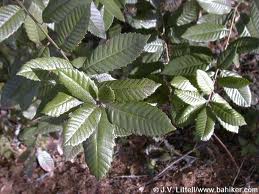 3
[Speaker Notes: Targets over 70 plant genera]
Sudden Oak DeathMap – Range of Sudden Oak Death
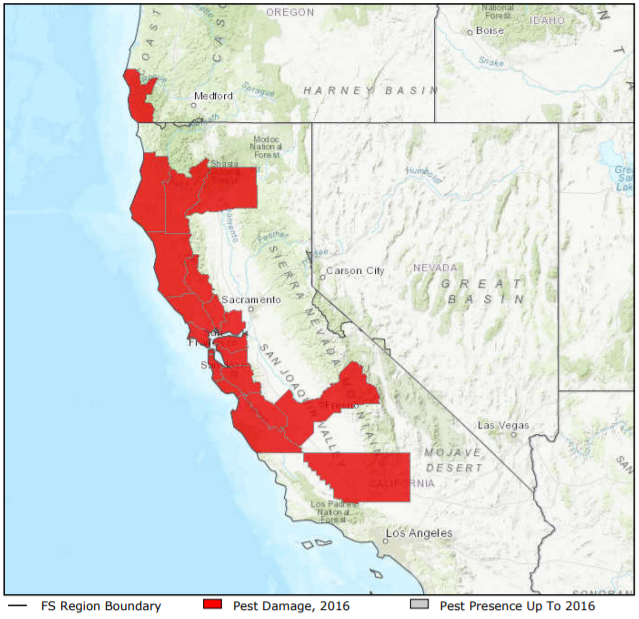 4
Sudden Oak DeathWhat to Look For
2
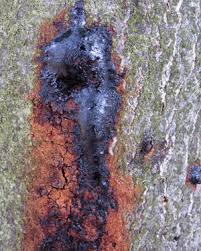 1
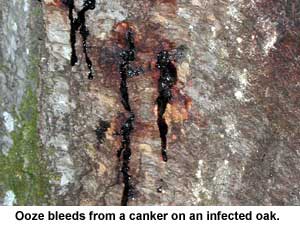 Cankers form on tree 3-6 ft. off the ground
A black or reddish ooze often bleeds from the cankers 
Bark becomes stained
Leaves turn brown and fall off prior to autumn
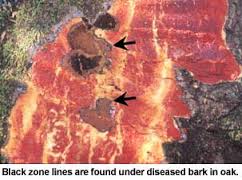 3
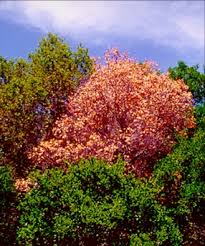 4
Red oak
5
Sudden Oak DeathWhat to Look For
2
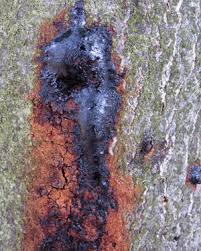 1
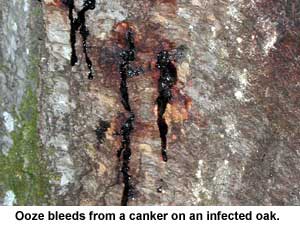 Cankers form on tree 3-6 ft. off the ground
A black or reddish ooze often bleeds from the cankers 
Bark becomes stained
Leaves turn brown and fall off prior to autumn
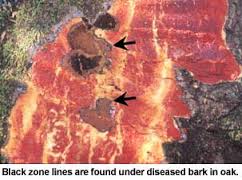 3
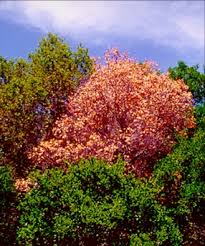 4
Red oak
6
Sudden Oak DeathWhat to Look For
2
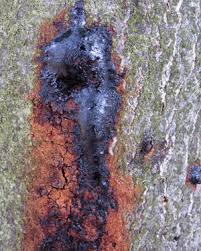 1
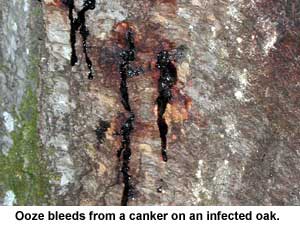 Cankers form on tree 3-6 ft. off the ground
A black or reddish ooze often bleeds from the cankers 
Bark becomes stained
Leaves turn brown and fall off prior to autumn
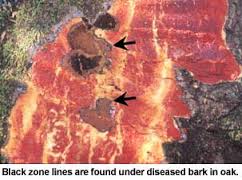 3
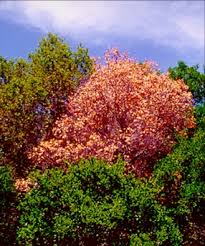 4
Red oak
7
Sudden Oak DeathWhat to Look For
2
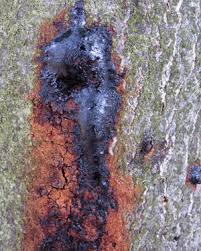 1
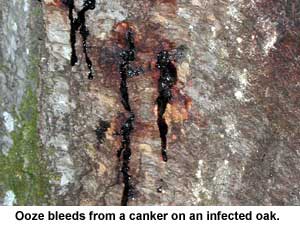 Cankers form on tree 3-6 ft. off the ground
A black or reddish ooze often bleeds from the cankers 
Bark becomes stained
Leaves turn brown and fall off prior to autumn
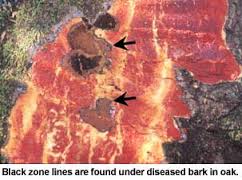 3
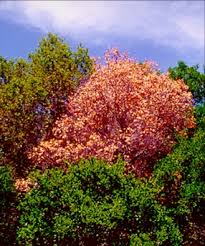 4
Red oak
8
Sudden Oak DeathWhat to Look For (cont.)
SUMMER:
Foliage dries up and turns brown
SPRING/SUMMER/FALL: Look for symptoms during these seasons as the disease causing pathogen is active during this time
9
Sudden Oak DeathAdditional Resources
USDA
http://www.na.fs.fed.us/spfo/pubs/pest_al/sodeast/sodeast.htm

Don’t Move Firewood
http://www.dontmovefirewood.org/gallery-of-pests/sudden-oak-death-syndrome.html

EDDMaps: Reporting App for Smartphones
http://www.eddmaps.org/
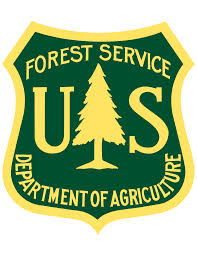 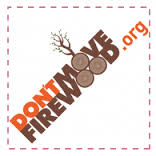 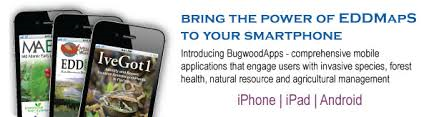 10